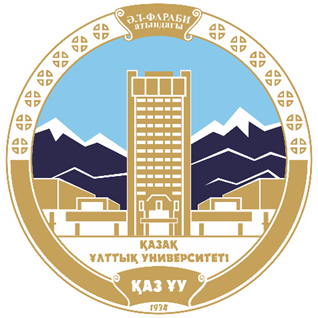 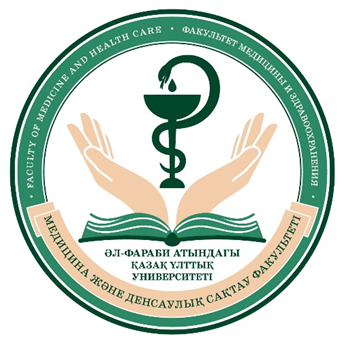 КАЗАХСКИЙ НАЦИОНАЛЬНЫЙ УНИВЕРСИТЕТ ИМЕНИ АЛЬ-ФАРАБИФАКУЛЬТЕТ МЕДИЦИНЫ И ЗДРАВООХРАНЕНИЯКафедра Политики и организации здравоохранения
Лекция 10
Взаимодействие с лечебно-профилактическими учреждениями, службой санитарного надзора, органами социальной защиты и страховыми медицинскими организациями
к.м.н. Калмаханов Сундетгали Беркинович, 
И.о. доцента кафедры Политики и организации здравоохранения, зам.директора ВШОЗ по НИДиМС
Алматы, 2022 
1 апреля
Преемственность в деятельности медицинских организаций предусматривает принципы прямой и обратной связи и осуществляется путем:
1) оказания скорой и неотложной медицинской помощи по экстренным показаниям на всех уровнях;
      2) передачи активных вызовов поликлиникам на больных, обслуженных службой скорой медицинской помощи;
      3) направления больных на консультацию или госпитализацию в вышестоящие по уровню лечебно-профилактические организации соответственно уровню оказания медицинской помощи и в соответствии со стандартами объема диагностики и лечения с указанием полного диагноза, проведенного лечения, результатов диагностических и лабораторных исследований;
      4) обеспечения выполнения объема медицинской помощи на уровне ее оказания в соответствии с протоколами стандартов диагностики и лечения заболеваний;
      5) передачи сведений о выписанных больных, в т.ч. детей, из больницы в поликлиники, для осуществления активного посещения врачами на дому;
      6) взаимодействия организаций первичной медико-санитарной помощи с женскими консультациями и организациями родовспоможения по вопросам планирования семьи;
      7) передачи сведений о выписанных новорожденных из родильных домов в поликлиники, для дальнейшего активного наблюдения на дому;
      8) взаимодействия организаций первичной медико-санитарной помощи с организациями узкоспециализированных служб (онкодиспансеры, тубдиспансеры, наркодиспансеры, центры психического здоровья, кожвендиспансеры, центр СПИД) для раннего выявления и предотвращения запущенности заболевания;
      9) взаимодействия со службой санитарной авиации для оказания экстренной медицинской помощи больным в труднодоступных и дальних районах;
      10) подачи экстренного извещения в государственные органы санитарно-эпидемиологической службы при подозрении и установлении инфекционных заболеваний, представляющих опасность для окружающих;
Преемственность в деятельности медицинских организаций предусматривает принципы прямой и обратной связи и осуществляется путем:
11) проведения совместных санитарно-противоэпидемических мероприятий по локализации, купированию групповых заболеваний, недопущения дальнейшего распространения инфекций, создания запаса вакцины и организации контроля проведения иммунопрофилактики;
      12) взаимодействия со службой формирования здорового образа жизни с целью обеспечения пропаганды и формирования здорового образа жизни;
      13) взаимодействия всех лечебно-профилактических организаций с бюро судебной медицинской экспертизы в виде предоставления информации, входящей в компетенцию последних;
      14) обязательного проведения патологоанатомического вскрытия при всех случаях стационарной летальности, с последующим проведением патологоанатомической конференции;
      15) взаимодействия со службой крови для обеспечения и создания запаса крови и ее компонентов;
      16) взаимодействия между организациями, оказывающими медицинскую помощь и аптечными организациями, в целях обеспечения населения безопасными, эффективными и качественными лекарственными средствами, изделиями медицинского назначения и медицинской техники;
      17) предоставления информации о состоянии здоровья больного в медико-социальные экспертные комиссии для установления группы инвалидности;
      18) взаимодействия научно-исследовательских институтов и научных центров в области здравоохранения с практической системой здравоохранения для внедрения собственных программных разработок и новейших достижений медицинской науки и техники, с целью оказания высокоспециализированной медицинской помощи;
      19) взаимодействия организаций образования в области здравоохранения с региональными органами практического здравоохранения для подготовки высококвалифицированных медицинских и фармацевтических кадров, а также повышения их квалификации;
      20) взаимодействия между лечебно-профилактическими организациями и военно-врачебными комиссиями, в виде предоставления сведений о состоянии здоровья подростков, призывников;
      21) взаимодействия с иными медицинскими организациями (медицинскими службами других ведомств, центрами нетрадиционной медицины), для оказания специализированной и высокоспециализированной медицинской помощи в сложных случаях и осуществляемое на основе действующего законодательства.
Преемственность в деятельности амбулаторно-поликлинических организаций, обслуживающих детское население (в том числе подростковое) включает:
1) перевод подростков, достигших 15-ти летнего возраста, из детских городских поликлиник (детского отделения поликлиники), детских консультаций на медицинское обеспечение в поликлиники, проводимый комиссией (перевод осуществляется по графику и в сроки, утвержденные главным врачом поликлиники и согласованные с главным врачом детской городской поликлиники, заведующей детской консультацией);
      2) утверждение состава медицинской комиссии приказом главного врача поликлиники и включение в нее заместителя главного врача по медицинской части, подросткового врача или врача, ответственного за работу с подростками, врачей-специалистов (хирург, окулист, невропатолог, отоларинголог, психиатр), заведующего педиатрическим отделением детской городской поликлиники (детского отделения поликлиники), детской консультации;
      3) ежемесячный комиссионный перевод из детских городских поликлиник, детских консультаций на медицинское обеспечение в поликлиники подростков, состоящих на диспансерном наблюдении по поводу заболеваний или имеющих какие-либо заболевания к моменту перевода. Комиссия осматривает диспансерную группу больных подростков, оценивает полноту и качество оформления представленной медицинской документации;
      4) передачу здоровых подростков подростковому врачу (или врачу, ответственному за работу с подростками) ежеквартально, который оформляется отдельным списком с приложением переводных эпикризов;
      5) оформление Акта перевода подростков, достигших 15-ти летнего возраста из детской городской поликлиники (детского отделения поликлиники), детской консультации в поликлинику и составление именного списка;
      6) передачу врачу-специалисту поликлиники в соответствии с именным списком переводных эпикризов
На уровне медицинских организаций
1) организация полного и своевременного учета и регистрации ВБИ;
      2) детальный анализ заболеваемости ВБИ и госпитальными инфекциями и установление причин их возникновения, выявление факторов риска, расследование вспышек ВБИ и принятие соответствующих мер по ликвидации;
      3) разработка алгоритмов (технологии) эпидемиологически безопасного выполнения лечебных и диагностических процедур, санитарно-противоэпидемического режима (обработка операционного и родильного блока, проведение заключительной дезинфекции, генеральной уборки, обработка эндоскопического оборудования, изделий медицинского назначения) на основании оперативного эпидемиологического анализа, слежения за формированием госпитальных штаммов, прогноза эпидемиологической ситуации;
      4) организация и осуществление микробиологического мониторинга;
      5) разработка программы антибиотикопрофилактики и тактики антибиотикотерапии;
      6) обучение медицинского персонала по вопросам инфекционного контроля;
      7) организация мероприятий по предупреждению случаев профессиональной заболеваемости.
Порядок освидетельствования (переосвидетельствования)
МСЭ освидетельствуемого (переосвидетельствуемого) лица проводится по направлению ВКК медицинской организации по месту его постоянного жительства (регистрации):
      1) в отделах МСЭ и (или) отделах методологии и контроля МСЭ соответствующего региона;
      2) в организациях здравоохранения, оказывающих стационарную помощь;
      3) в организациях здравоохранения, оказывающих амбулаторно-поликлиническую помощь;
      4) в учреждениях уголовно-исполнительной системы и в следственных изоляторах;
      5) на дому;
      6) заочно.
При проведении МСЭ определяются следующие причины инвалидности :
1) общее заболевание;
      2) трудовое увечье;
      3) профессиональное заболевание;
      4) инвалид с детства;
      5) дети-инвалиды до семи лет;
      6) дети-инвалиды с семи до восемнадцати лет;
      7) ранения, контузии, увечья, заболевания, полученные при исполнении служебных обязанностей, при прохождении воинской службы, при ликвидации последствий аварий на ядерных объектах гражданского или военного назначения либо в результате аварийных ситуаций на ядерных объектах, в результате несчастного случая, не связанного с исполнением обязанностей военной службы (служебных обязанностей), либо заболевания, не связанного с выполнением воинского и служебного долга, при условии установления причинно-следственной связи уполномоченным органом соответствующей сферы деятельности;
      8) инвалиды вследствие чрезвычайных экологических ситуаций, в том числе вследствие радиационного воздействия при проведении ядерных взрывов и испытаний и (или) их последствий при условии установления причинно-следственной связи уполномоченным органом соответствующей сферы деятельности.
      Причина инвалидности выносится в строгом соответствии с приведенной формулировкой уполномоченного органа, установившего его причинно-следственную связь.
Факторы  для выбора обязательного  социального  медицинского страхования в Казахстане
Рост неинфекционных заболеваний
Ресурсоемкость системы здравоохранения за счет внедрения новых технологий 
Увеличение численности пожилого населения
Расходы на здравоохранение в мире сейчас растут с учетом этих вызовов.
Качественные изменения в оказании медицинской помощи в системе ОСМС в РК
2
1
ПМСП: УВЕЛИЧЕНИЕ ЧИСЛА ВРАЧЕЙ ОБЩЕЙ ПРАКТИКИ
ПМСП: РАСШИРЕНИЕ АМБУЛАТОРНОГО ЛЕКАРСТВЕННОГО ОБЕСПЕЧЕНИЯ
К 2030 году предполагается увеличение расходов на амбулаторное лекарственное обеспечение НА ДУШУ НАСЕЛЕНИЯ С 46 $ В РК ДО 180 $
Покрытие дефицита и увеличение (пересмотр) категорий лиц по действующим обязательствам, расширение АЛО для широкого круга лиц по часто встречающимся заболеваниям
К 2030 году ЧИСЛЕННОСТЬ ВРАЧЕЙ ОБЩЕЙ ПРАКТИКИ УВЕЛИЧИТСЯ В 1,8 РАЗА
Это позволит перейти на стандарты СТРАН ОЭСР, КОТОРЫЕ СОСТАВЛЯЮТ                 1 500 НАСЕЛЕНИЯ НА 1 ВРАЧА общей практики, в РК - 2140 человек
4
3
УВЕЛИЧЕНИЕ ЗАРАБОТНЫХ ПЛАТ ВРАЧЕЙ
РАСШИРЕНИЕ УСЛУГ ПО РЕАБИЛИТАЦИИ
К 2030 году предполагается увеличение заработных плат врачей в 2,5 РАЗА в реальном выражении, других медицинских работников в 1,4-2 РАЗА. 
Расчеты произведены с учетом ДОСТИЖЕНИЯ К 2030 ГОДУ СОПОСТАВИМОГО С ОЭСР ПОКАЗАТЕЛЯ
К 2030 году для охвата увеличенной численности населения предполагается УВЕЛИЧИТЬ КОЛИЧЕСТВО ВРАЧЕЙ, СРЕДНИХ И МЛАДШИХ МЕД. РАБОТНИКОВ ДО 65 ТЫС. ЧЕЛОВЕК
К 2030 году предполагается УВЕЛИЧЕНИЕ РАСХОДОВ НА ОБЕСПЕЧЕНИЕ ЛЕКАРСТВАМИ в стационаре на душу населения НА 19%
6
5
РАСШИРЕНИЕ ПАЛЛИАТИВНОЙ ПОМОЩИ 
И СЕСТРИНСКОГО УХОДА
ВКЛЮЧЕНИЕ В ТАРИФ АМОРТИЗАЦИИ
Амортизацию предполагается ВКЛЮЧИТЬ В ТАРИФ С 2018 ГОДА
Включение амортизации в тариф обусловлено необходимостью ВЫРОВНЯТЬ КОНКУРЕНТНУЮ СРЕДУ для частных поставщиков медицинских услуг, а также для обеспечения качества медицинских услуг
Для достижения показателей, сопоставимых со странами ОЭСР, предполагается УВЕЛИЧИТЬ
 ЧИСЛЕННОСТЬ СРЕДНИХ И МЛАДШИХ МЕД. РАБОТНИКОВ до 7 800 человек
КОЭФФИЦИЕНТ ОБЕСПЕЧЕННОСТИ КОЙКАМИ - с 0,03 до 0,4 на 1000 человек населения
8
7
ВТМУ: ОБЕСПЕЧЕНИЕ ДОСТУПНОСТИ МЕДИЦИНСКИХ УСЛУГ
ПМСП: ОБЕСПЕЧЕНИЕ ДОСТУПНОСТИ МЕДИЦИНСКИХ УСЛУГ
Предполагается РАСШИРИТЬ ОБЪЕМ МЕДИЦИНСКИХ УСЛУГ (сокращение очередей, в том числе через вовлечение новых поставщиков услуг)
Предполагается РАСШИРИТЬ ОБЪЕМ МЕДИЦИНСКИХ УСЛУГ (сокращение очередей, в том числе через вовлечение новых поставщиков услуг)
9
9
9
Ожидаемые результаты
Для населения

Доступность качественной медицинской помощи
Система здравоохранения, способная отвечать потребностям населения
Улучшение здоровья, увеличение продолжительности жизни
Расширение амбулаторно-лекарственного обеспечения
Снижение уровня неформальных платежей на здравоохранение
10
[Speaker Notes: Ожидаемые результаты для каждой группы участников системы. Для населения - улучшение здоровья, увеличение продолжительности жизни,  расширение амбулаторного и лекарственного обеспечения, доступность качественной медицинской помощи и, снижение  уровня неформальных платежей. 
Для государства - универсальный всеобщий охват, солидарная ответственность граждан и финансовая устойчивость системы, подотчетность перед обществом по использованию ресурсов, а также стимулы для развития частного здравоохранения,. 
Для поставщиков услуг:  
- стабильность финансирования в соответствии с эффективностью  деятельности;
- стимуляция к внедрению новых корпоративных методов;
- внедрение новых медицинских технологий;
совершенствование системы оплаты труда, которая  должна ориентировать их на конечный результат.]
Ожидаемые результаты
Для государства
Универсальный/всеобщий охват медицинской помощью
Солидарная ответственность граждан
Финансово-устойчивая система здравоохранения, позволяющая сбалансировать объемы потребления
Совершенствование рыночных механизмов здравоохранения
Стимулы для развития частного здравоохранения и индустрии здравоохранения (дополнительные рабочие места и технологии)
Повышение эффективности использования финансовых ресурсов
Подотчетность перед обществом по использованию ресурсов
Ожидаемые результаты
Для поставщиков
	
Стабильность финансирования в соответствии с эффективностью деятельности
Стимуляция к внедрению новых корпоративных методов управления и менеджмента
Совершенствование системы оплаты труда: возможность получать конкурентоспособную заработную плату
Внедрение новых медицинских технологий. Ориентированность на конечный результат
Своевременное обновление основных средств
Развитие информационных технологий
Благодарю за внимание!
Вопросы???